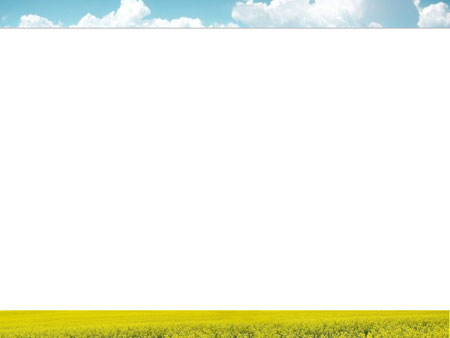 В здоровом теле- здоровый дух
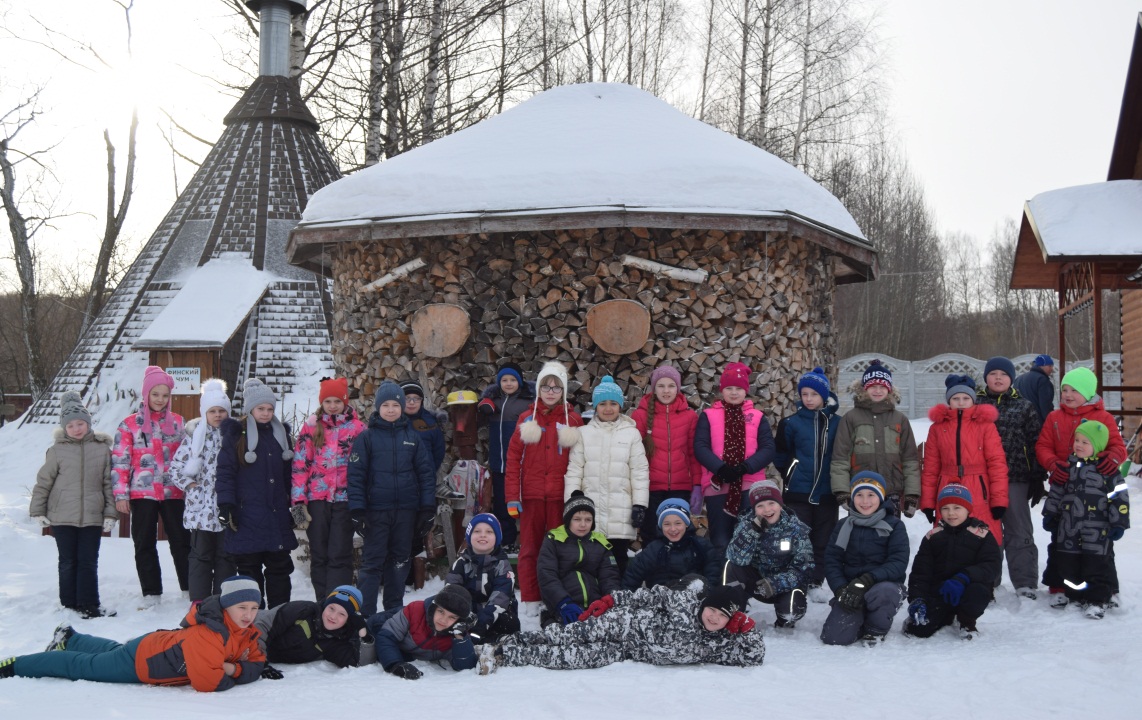 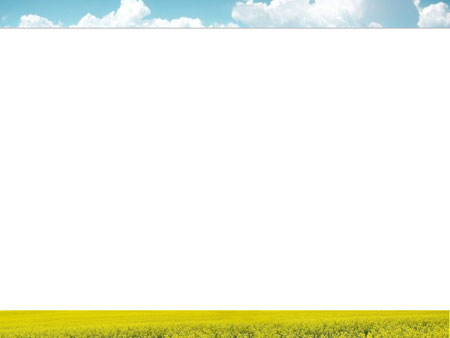 Цель
Выработка здорового образа жизни в школе, классе, семье
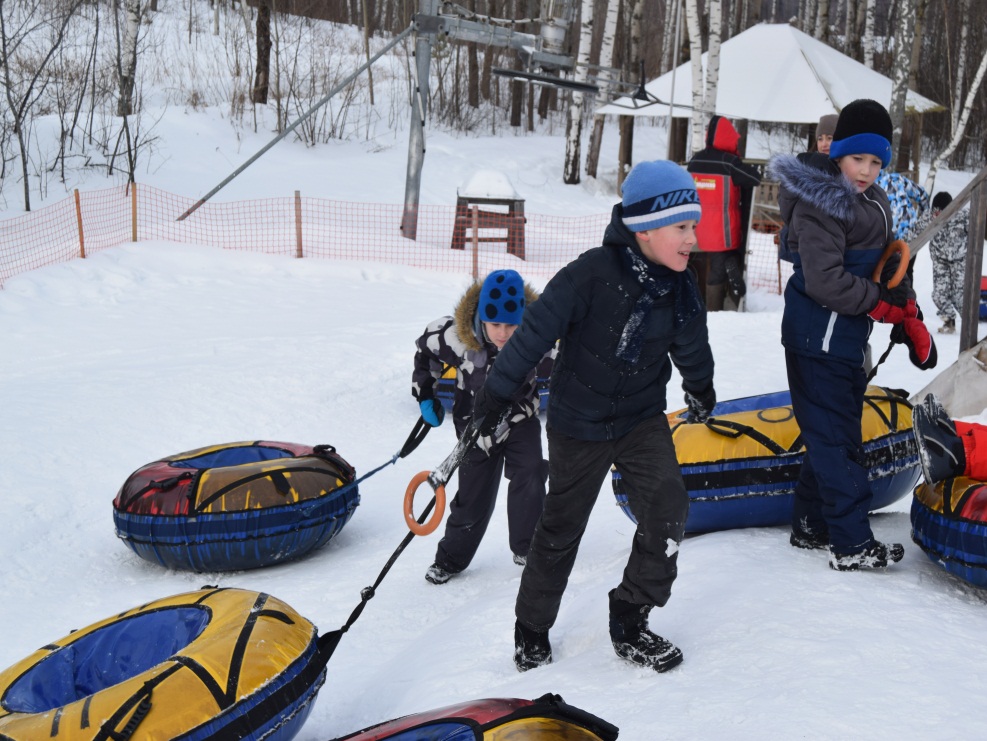 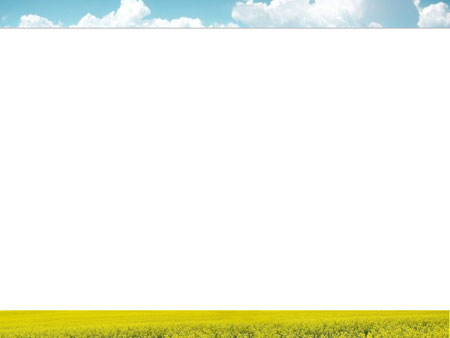 Задачи
Познакомиться с научной и учебной литературой  по теме исследования	
С помощью анкетирования определить  какие виды спорта распространены в нашей школы
Составить статистику болеющих учеников на класс
Составить план зарядки для поддержания здоровья учеников
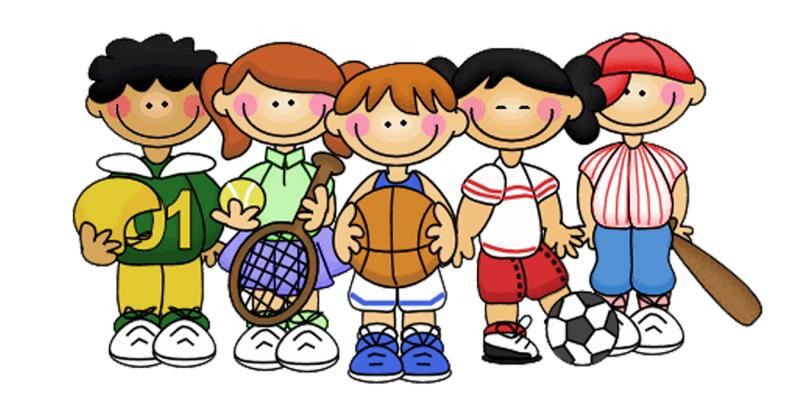 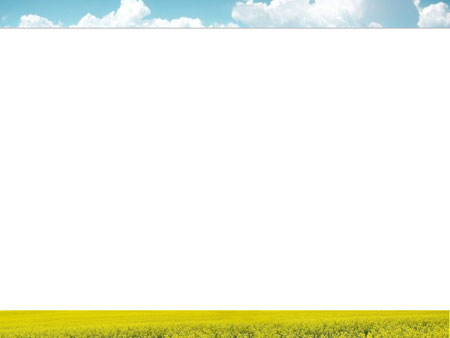 Объект исследования - спорт
Предмет исследования -  составление плана зарядки для школьников
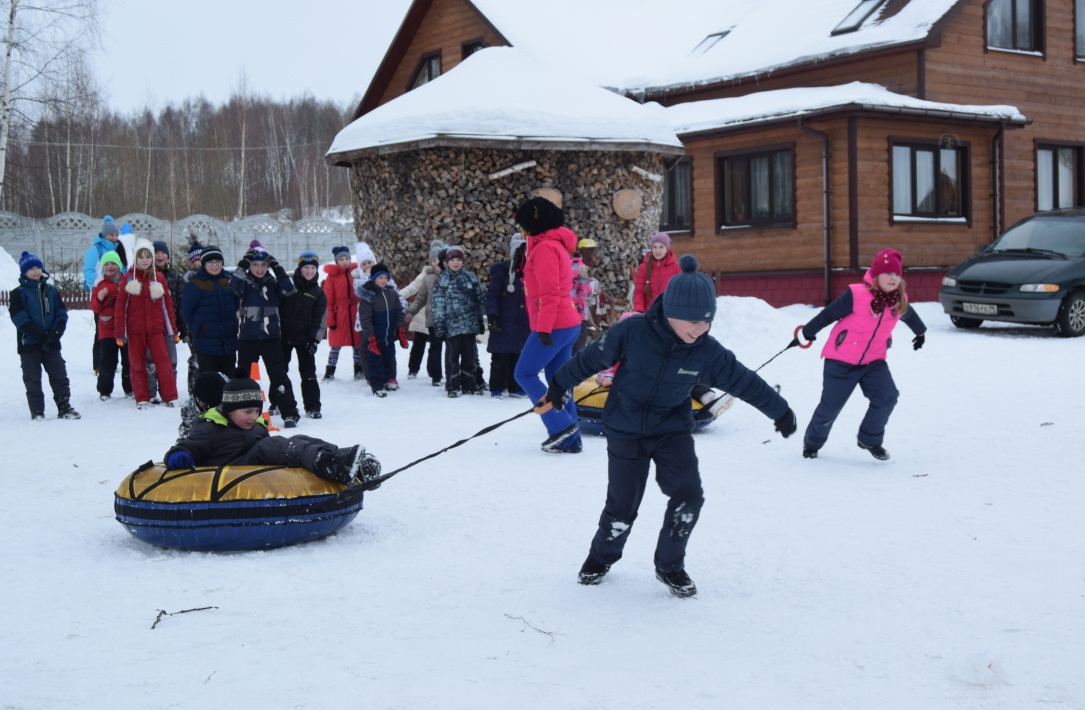 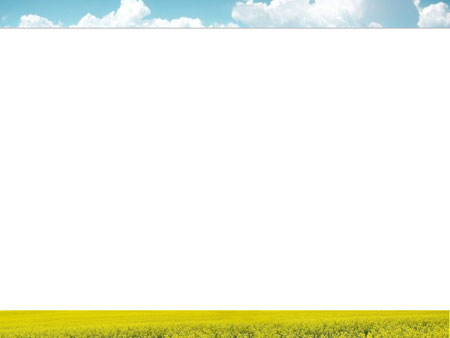 Методика исследования
Изучение и анализ научной и научно-популярной литературы, интернет-ресурсов  по проблеме исследования
Обработка и анализ данных анкеты 
Составление плана зарядки для школьников
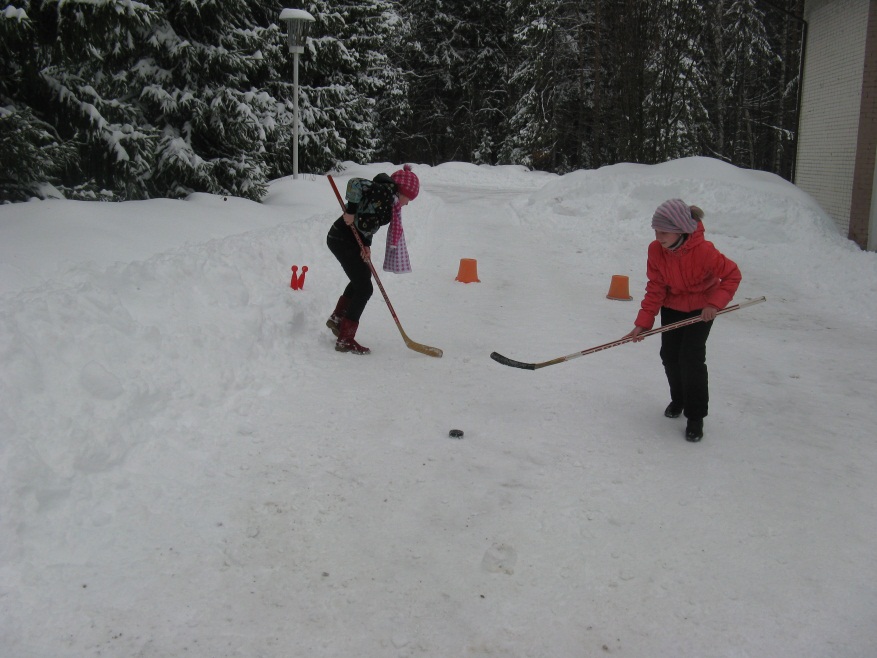 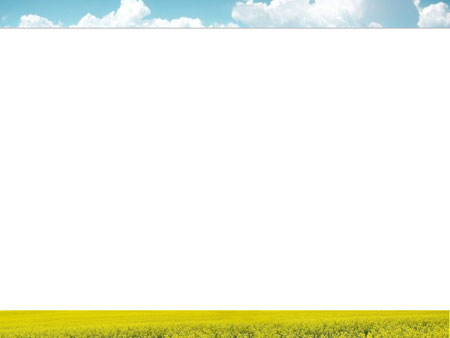 Гипотеза
Если поддерживать здоровый образ жизни, то здоровых людей станет намного больше, а следовательно будет здоровое поколение
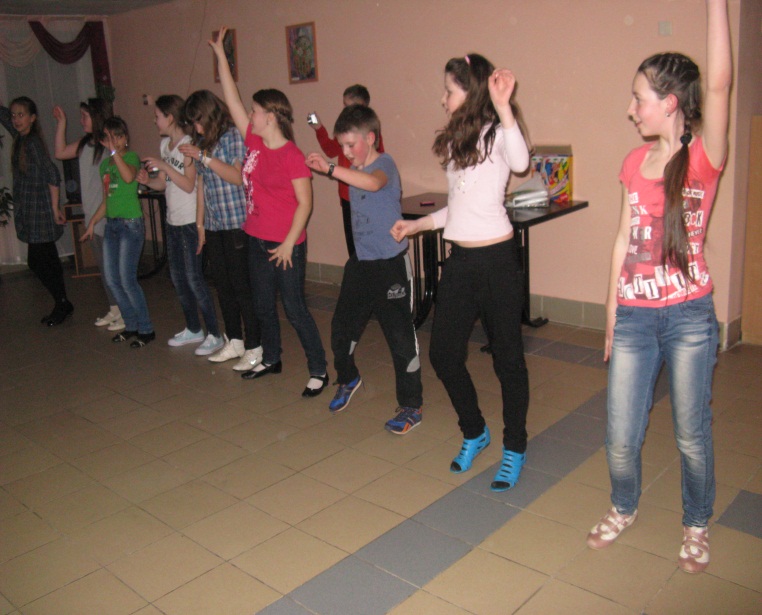 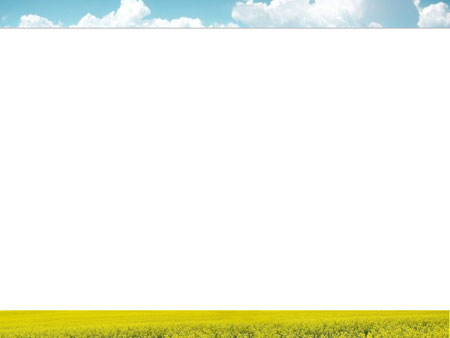 Вопросы анкеты
1. Любите ли вы заниматься спортом?
2. Часто ли вы болеете?
3. Делаете ли вы зарядку по утрам?
4. Какой вид спорта вам больше всего нравится?
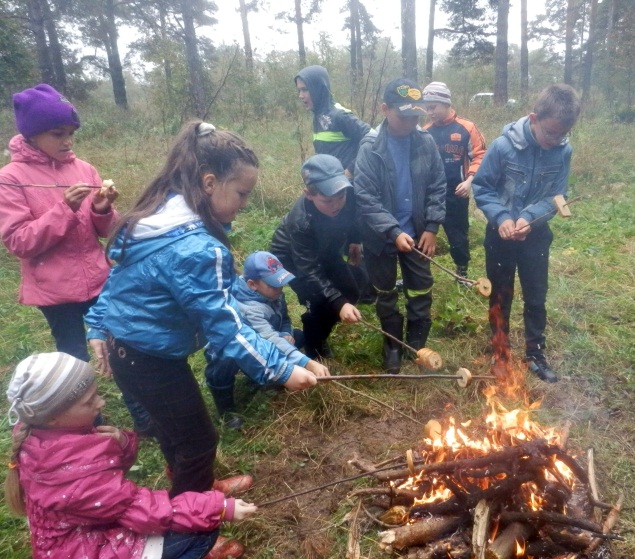 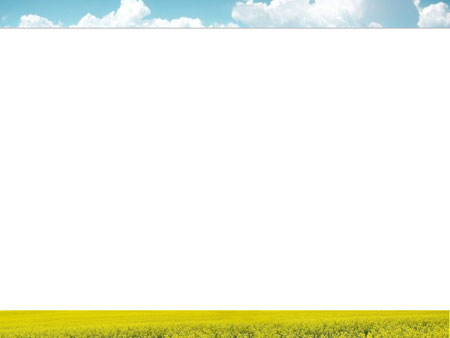 Анализ анкеты
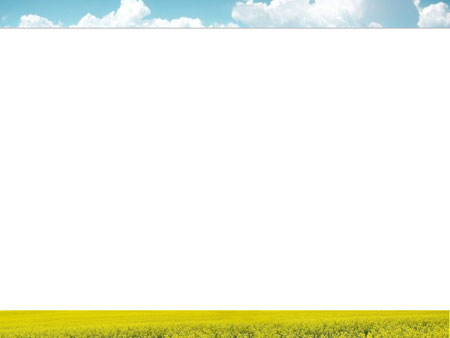 Анализ анкет
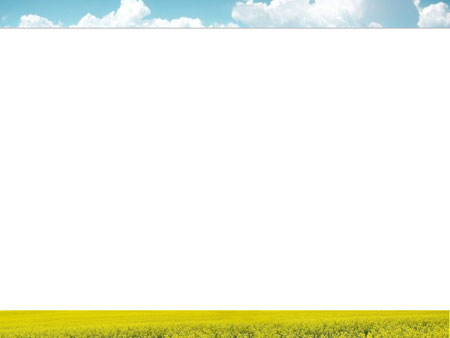 Футбол
Первый международный  футбольный  матч прошел  5 марта 1870 года.
Полноправным олимпийским видом спорта футбол стал в 1900г
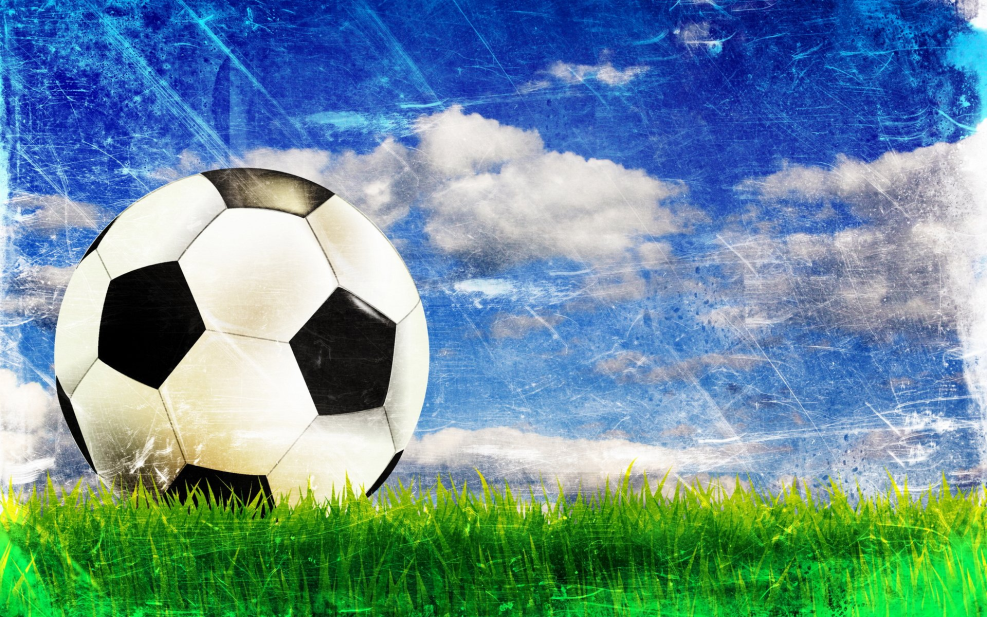 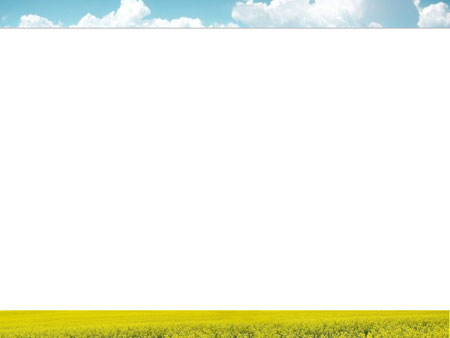 Баскетбол
Родиной баскетбола принято считать Соединённые штаты Америки. Игра была придумана в декабре в 1891 году в учебном центре Христианской молодёжной ассоциации в Спрингфилде, штат Массачусетс.
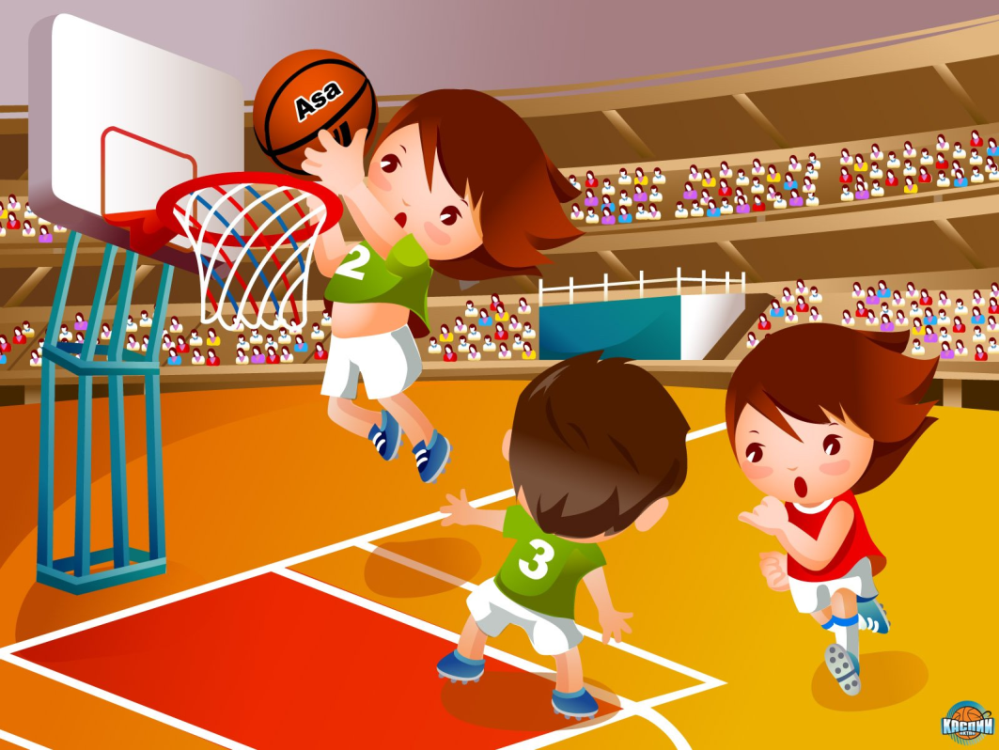 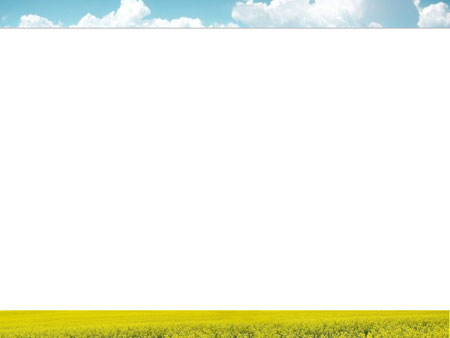 Плавание
На Руси в середине 17  века  в русских войсках вводится обучение плаванию. Петр I включает его в программу подготовки офицеров армии и флота.
        В одном  издании  1776 года пишется “Надлежало бы каждому молодому человеку учиться плавать, поскольку во многих случаях от умения плавать зависит спасение жизни”
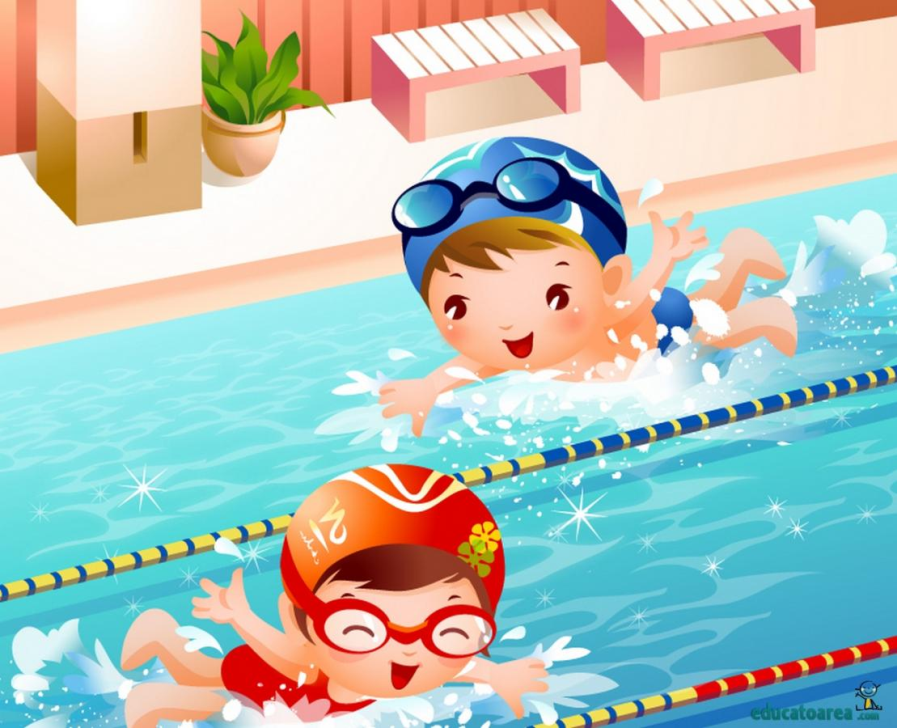 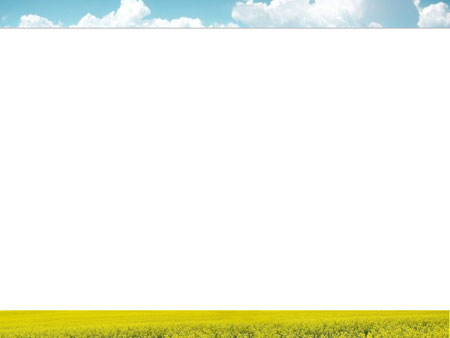 Зарядка
ФизминуткаПингвинчики
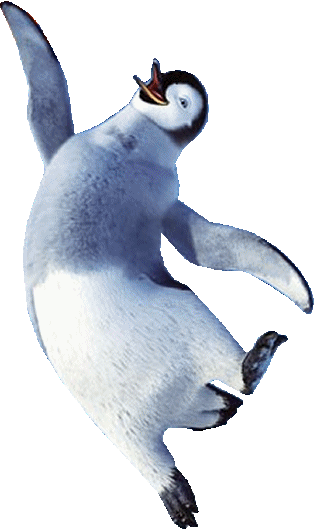 .
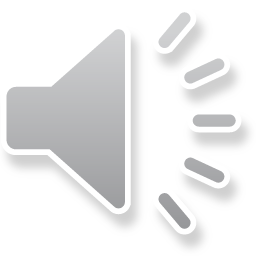 Белозёрова Т.В.
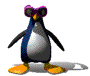 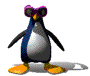 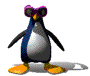 Белозёрова Т.В.
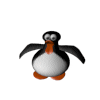 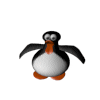 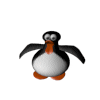 Белозёрова Т.В.
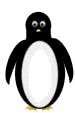 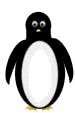 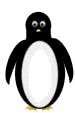 Белозёрова Т.В.
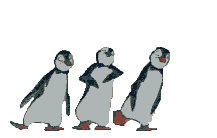 Белозёрова Т.В.
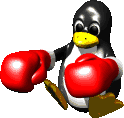 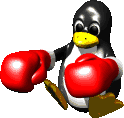 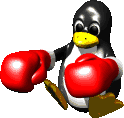 Белозёрова Т.В.
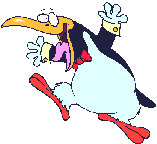 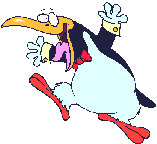 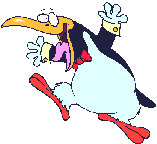 Белозёрова Т.В.
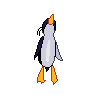 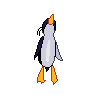 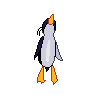 Белозёрова Т.В.
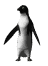 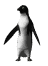 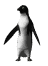 Белозёрова Т.В.
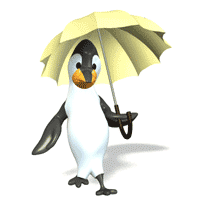 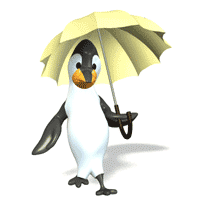 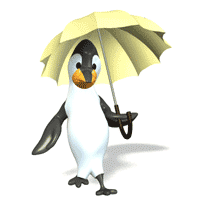 Белозёрова Т.В.
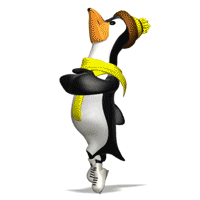 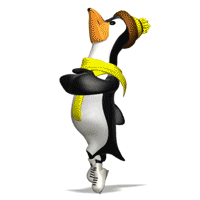 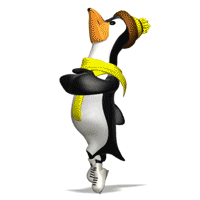 Белозёрова Т.В.
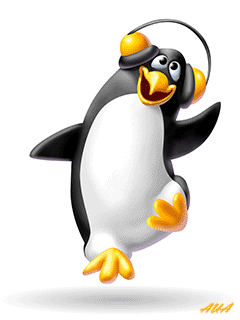 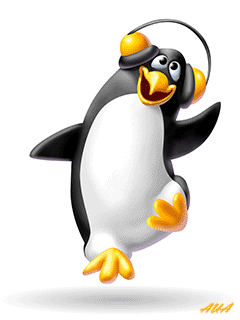 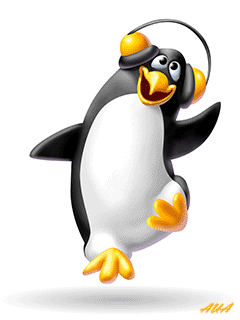 Белозёрова Т.В.
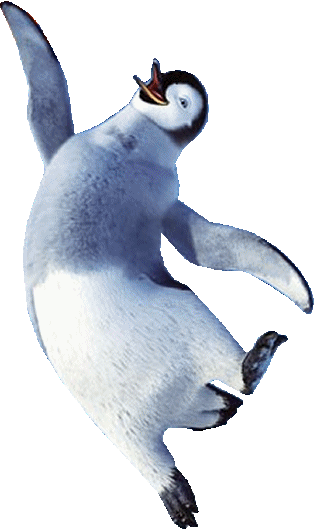 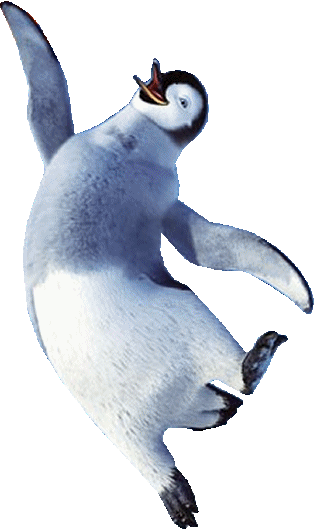 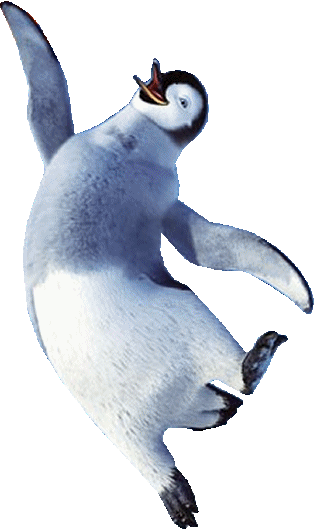 Белозёрова Т.В.
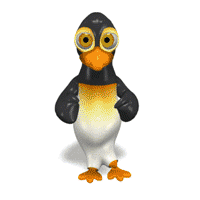 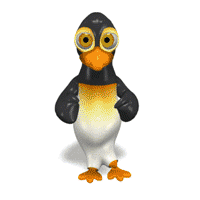 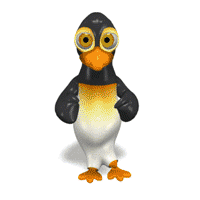 Белозёрова Т.В.
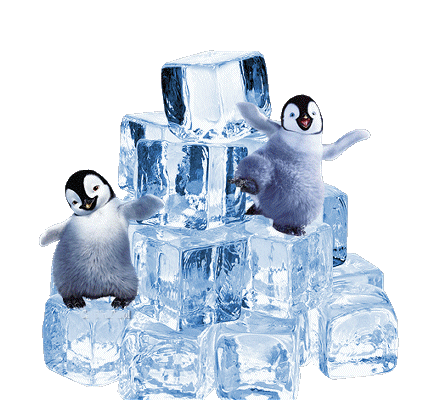 Белозёрова Т.В.
Источники:
http://mirchar.ru:8080/gameimages/clothesview/fon_icecastle_hcm.png - фон
http://svetlanal.narod.ru/anim.html - пингвины
http://www.audiopoisk.com/track/no/mp3/6ou-gruppa-ulibka---tri-pingvina/ - песня
http://file.mobilmusic.ru/e3/15/a2/786608.gif
http://www.welldes.com/images/penguin_ice_skating_spin_lg_nwm.gif
http://www.welldes.com/images/penguin_holding_umbrella_lg_nwm.gif
http://www.welldes.com/gif-animacija/pingviny.html
http://www.smayli.ru/data/smiles/pticia-107.gif
http://files.myopera.com/ellinidata/blog/dancing.gif
http://img0.liveinternet.ru/images/attach/c/3/83/423/83423070_83564134.gif
Белозёрова Т.В.
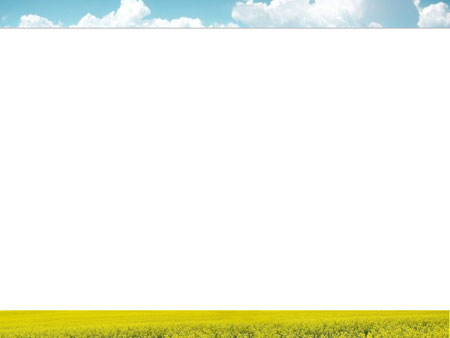 Выводы
Самые распространённые виды спорта в нашей школе – баскетбол, футбол, плавание.
Для поддержания здоровья нужно каждый день делать зарядку 
Чтобы реже болеть, нужно заниматься сортом 
Наша гипотеза подтвердилась
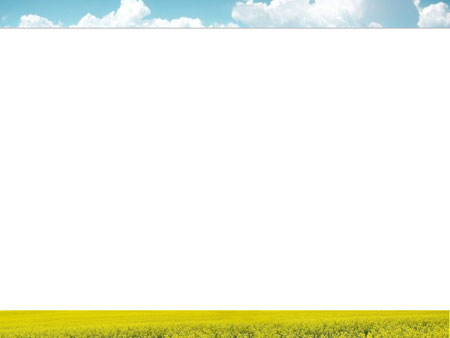 Список литературы
Баскетбол: Учебник для институтов физической культуры
Ю.М.Портнова. – Физкультура и спорт, 1998.
М.Портнова. – Физкультура и спорт, 1997.
Вальтин А.И. «Мини-баскетбол в школе».1996.
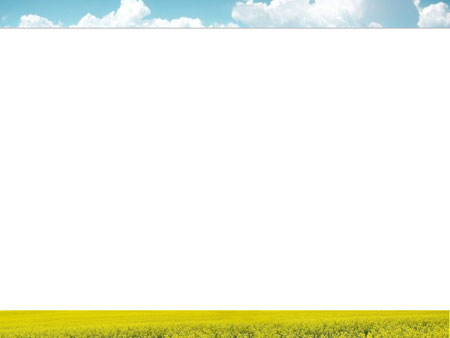 Спасибо за внимание!